Алгоритм конструирования спецтранспорта марки «Газель»
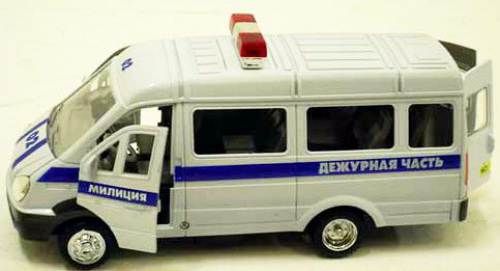 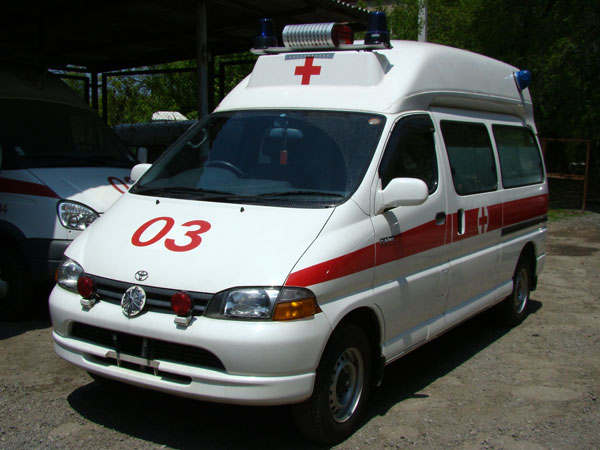 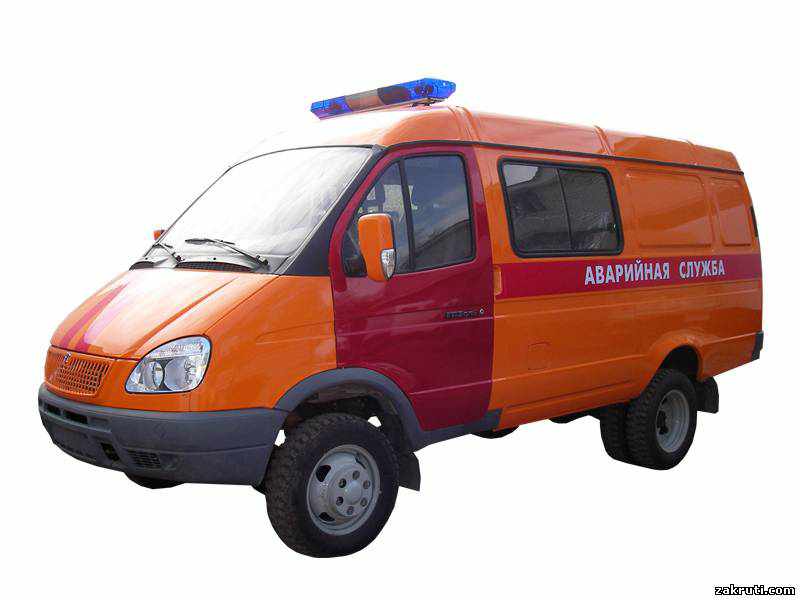 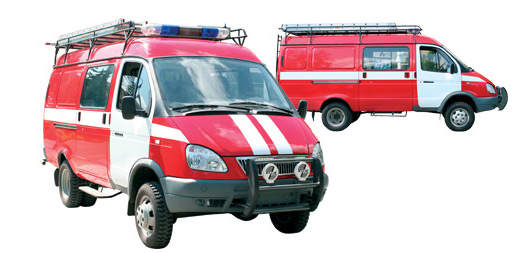 1.
2.
3.
4.
5.
Пожарная машина  01
Скорая медицинская помощь  03
Полиция  02
Аварийная газовая служба  04
6.
7.
8.
1.
2.
3.
4.
5.
6.
Пожарная машина  01
Скорая медицинская помощь  03
Полиция  02
Аварийная газовая служба  04
8.
7.